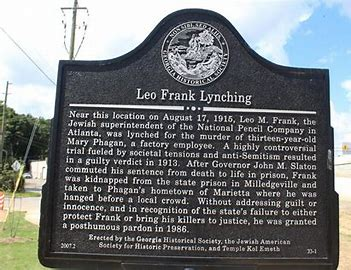 March 1, 2021Learning Target: I can examine Anti-Semitism and the resistance to racial equality exemplified by the Leo Frank Case.
In your notebook, answer the following question: What is Anti-Semitism?
Unit 5 Summative
This Friday!!!
Work Session
Watch “The People vs Leo Frank”
The People Vs. Leo Frank – YouTube
In Today’s Lesson Resources in CTLS, find and work on:
Leo Frank: For & Against Comparison
Leo Frank Movie Questions
Make sure that you Save As and Enable Editing, so that you can answer the questions.
Closing
What are your thoughts so far about the Leo Frank Case?
Do you think he is guilty or innocent?